Строение атома
Автор презентации: учитель МОУ СОШ пгт. Новокручининский Забайкальского края Журова О. В.
Ядро
Планетарная модель атома
электрон
-
-
-
Общий заряд атома равен 0
+
3
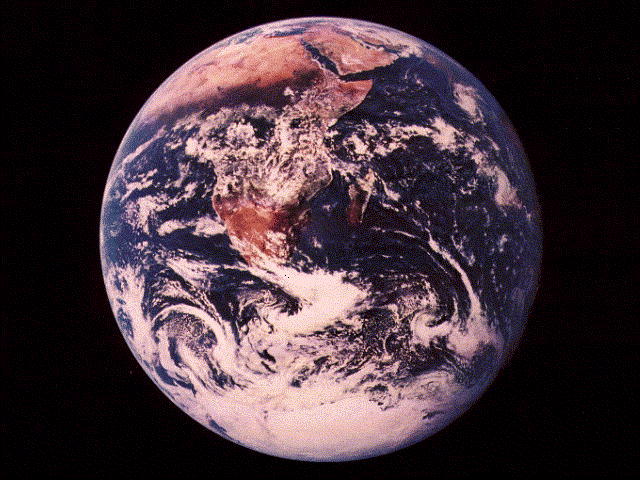 Сравнение размеров ядра и электрона
Ядро
-
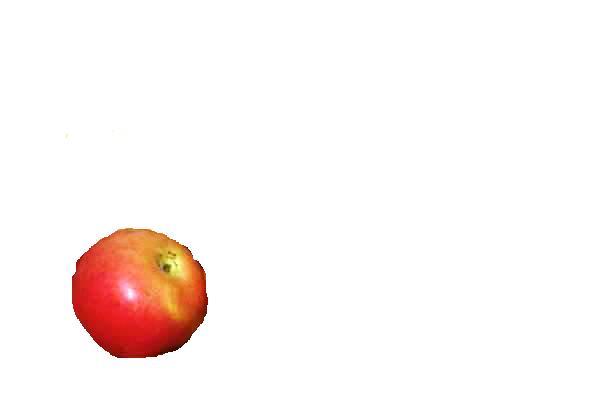 Распределение электронов по электронным  уровням
Не
Н
O
F
B
Li
Be
Ne
C
Na
N
+ 9
+ 10
+ 5
+ 6
+ 11
+ 1
+ 2
+ 3
+ 7
+ 4
+ 8
2
8
8
Максимальное количество электронов на уровне
2
8
Заполнение электронами четвертого энергетического уровня
Ca
Sc
Ti
Zn
Ga
Ge
Kr
K
10
18
8
9
2
3
4
8
1
Н+1
+ 1
+ 1
+ 1
+ 1
+ 1
+ 1
Не+2
Li
Строение ядра
Протон – масса = 1, заряд = +1
Аr = 1
Нейтрон – масса = 1, заряд = 0
Аr = 4
Аr = 7
+3
11+ Н
21+ Н
Н
+ 1
+ 1
+ 1
Изотопы
3
1+
Протон
Тритий
Дейтерий
Разновидности атомов с одинаковым зарядом ядра, но разными относительными атомными массами называются изотопами
Электронное облако
Спин электрона
Вращение по часовой стрелке – положительный спин
Вращение против часовой стрелки – отрицательный спин
Формы электронных облаков
Сферическая форма
 (S - электронное облако)
Форма объемной восьмерки (p – электронное облако)
Перекрещенные объемные восьмерки
(d – электронное облако)
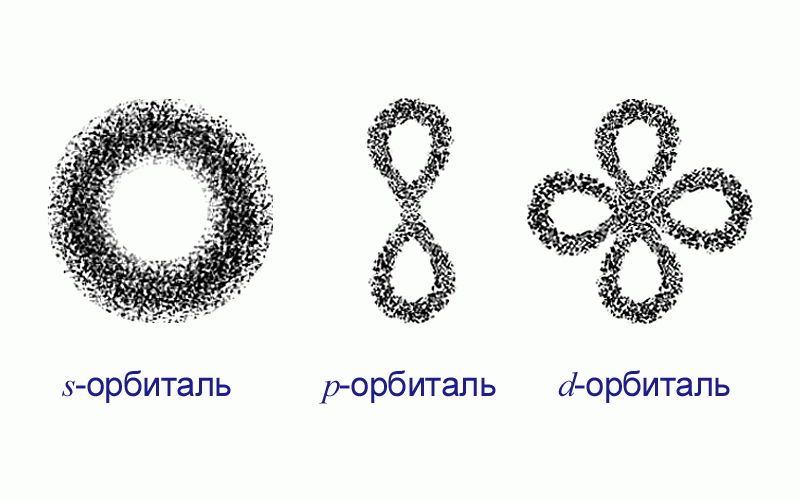 Электронная формула атома и ее графическое изображение у элементов первого периода
Не
Н
Количество электронов на орбитали
1S1
1S2
Номер уровня
Форма орбитали
орбиталь
Элементы второго периода
1S2 2S1
Be
Li
1S2 2S2
1S2 2S2 2p1
O
Ne
B
N
1S2 2S2 2p4
1S2 2S2 2p6
1S2 2S2 2p5
1S2 2S2 2p2
1S2 2S2 2p3
C
F
Строение атома натрия
3S1
Na
2p6
2S2
1S2
Изменение внешнего электронного уровня у элементов третьего периода
Na 3S1
Mg 3S2
Al   3S2 3p1
Si  3S2 3p2
P    3S2 3p3
S 3S2 3p4
Cl 3S2 3p5
Ar 3S2 3p6